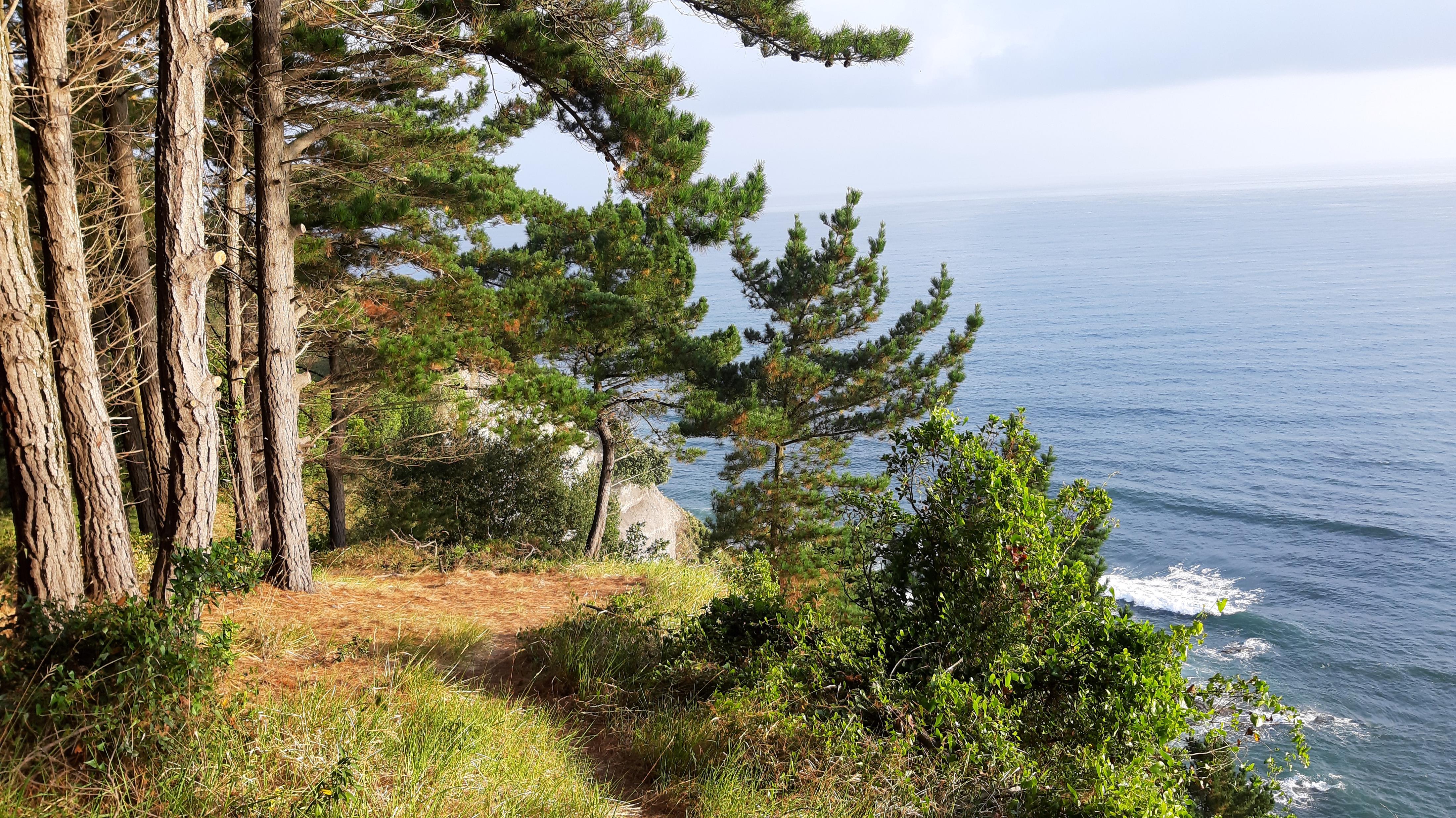 Spanisch im WP II
Informationsveranstaltung am 18.04.2024
Primeras ideas
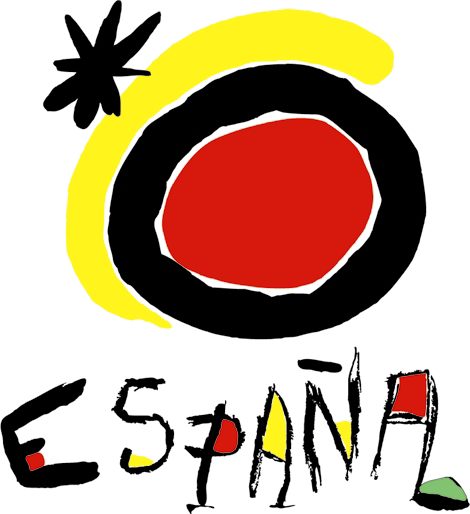 España
A dos horas en avión
8.000 kilómetros de costa
47 millones de españolas y españoles
el turismo
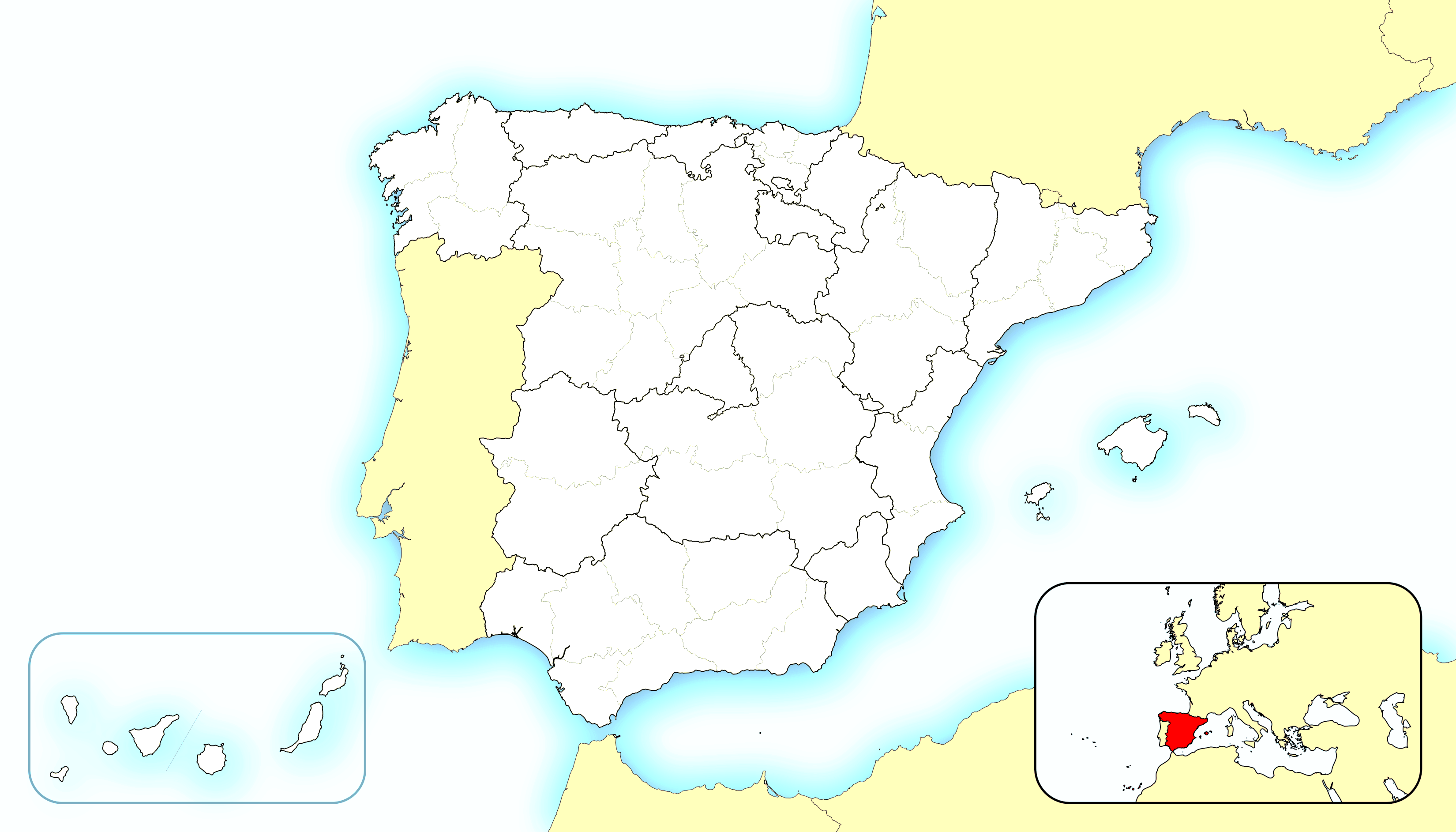 Barcelona
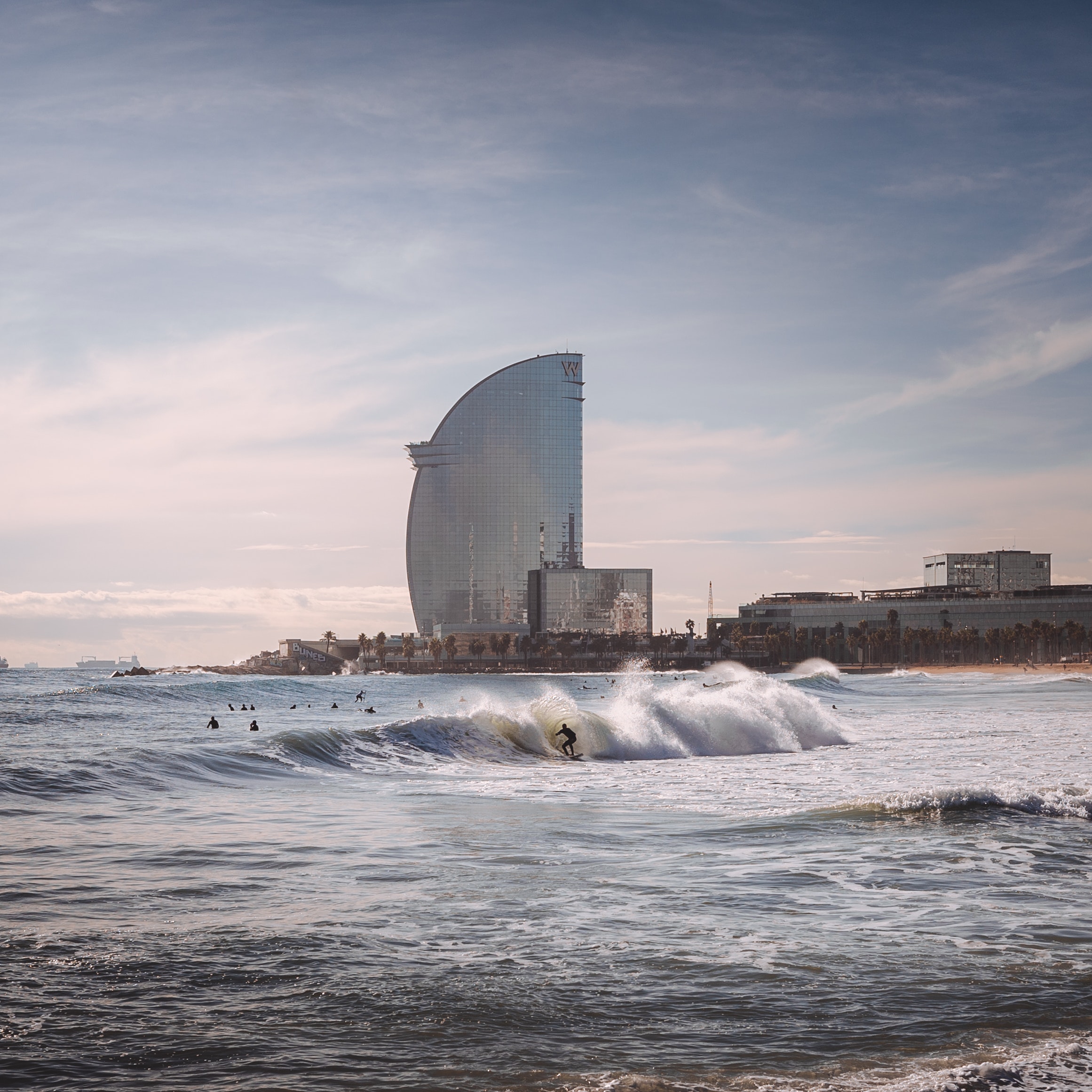 Sol y playa
Foto von Valdemaras D. von Pexels
Foto von Aleksandar Pasaric von Pexels
Primeras ideas
Hispanoamérica
19 países
414 millones de habitantes
desde México en el norte hasta Chile en el sur
Machu Picchu, Perú
Culturas indígenas
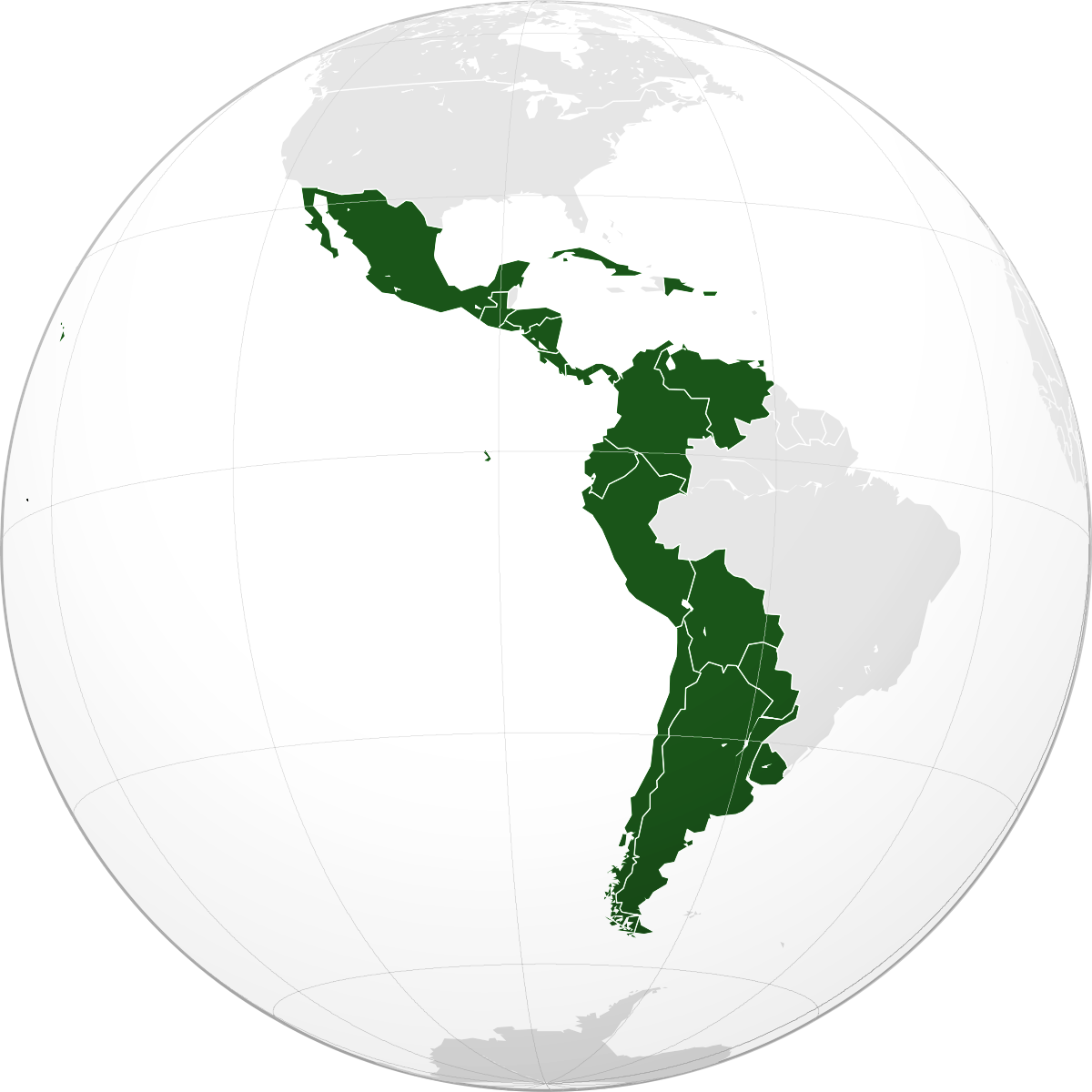 un llama
Foto von Alex Azabache von Pexels
El Español – una lengua mundial
Fuente: https://www.ethnologue.com/guides/how-many-languages (2018)
El Español – una lengua mundial
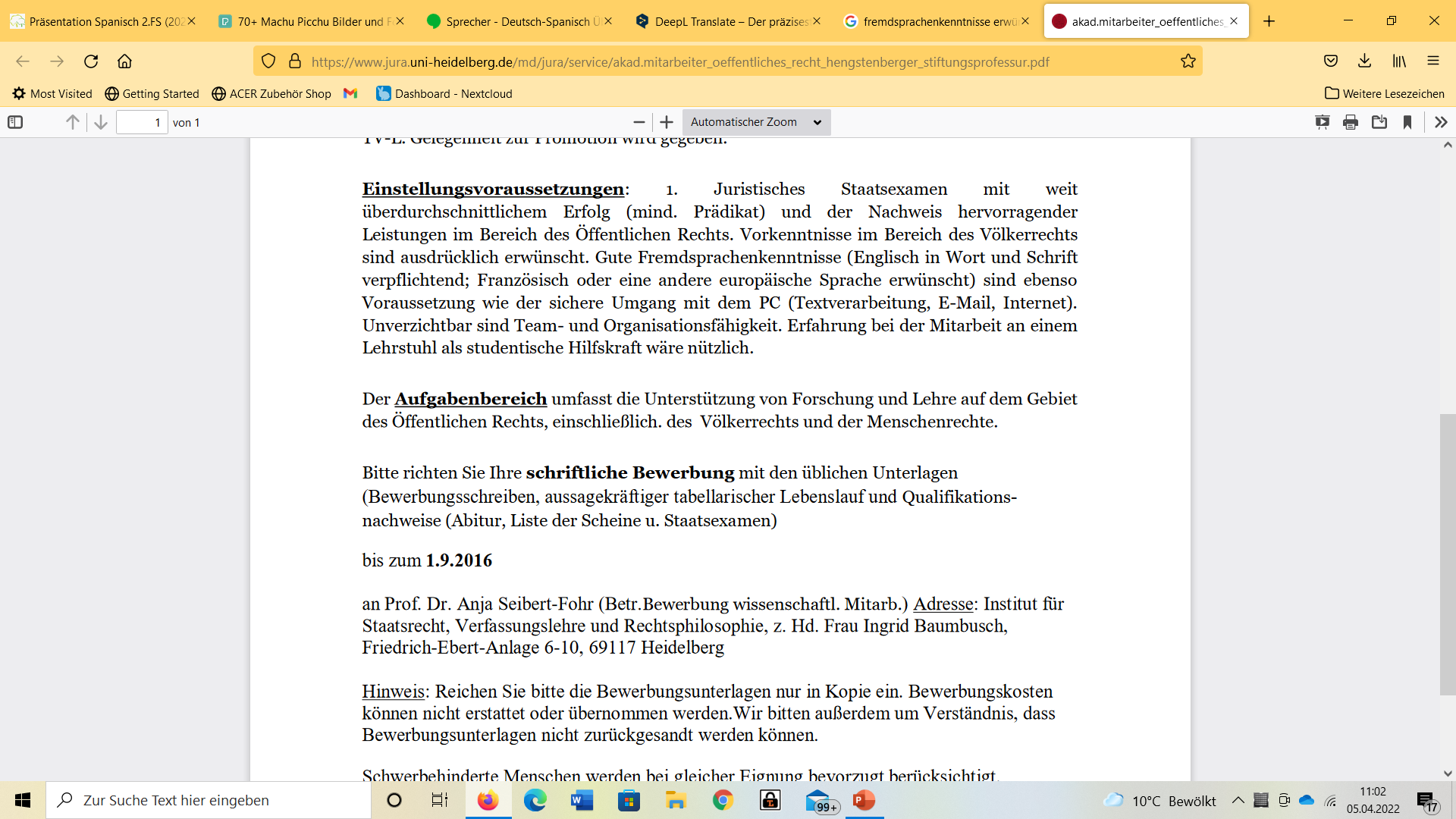 ¡Es importante hablar muchas lenguas…
… conocer muchas culturas…,
… interactuar con personas de todo el mundo!
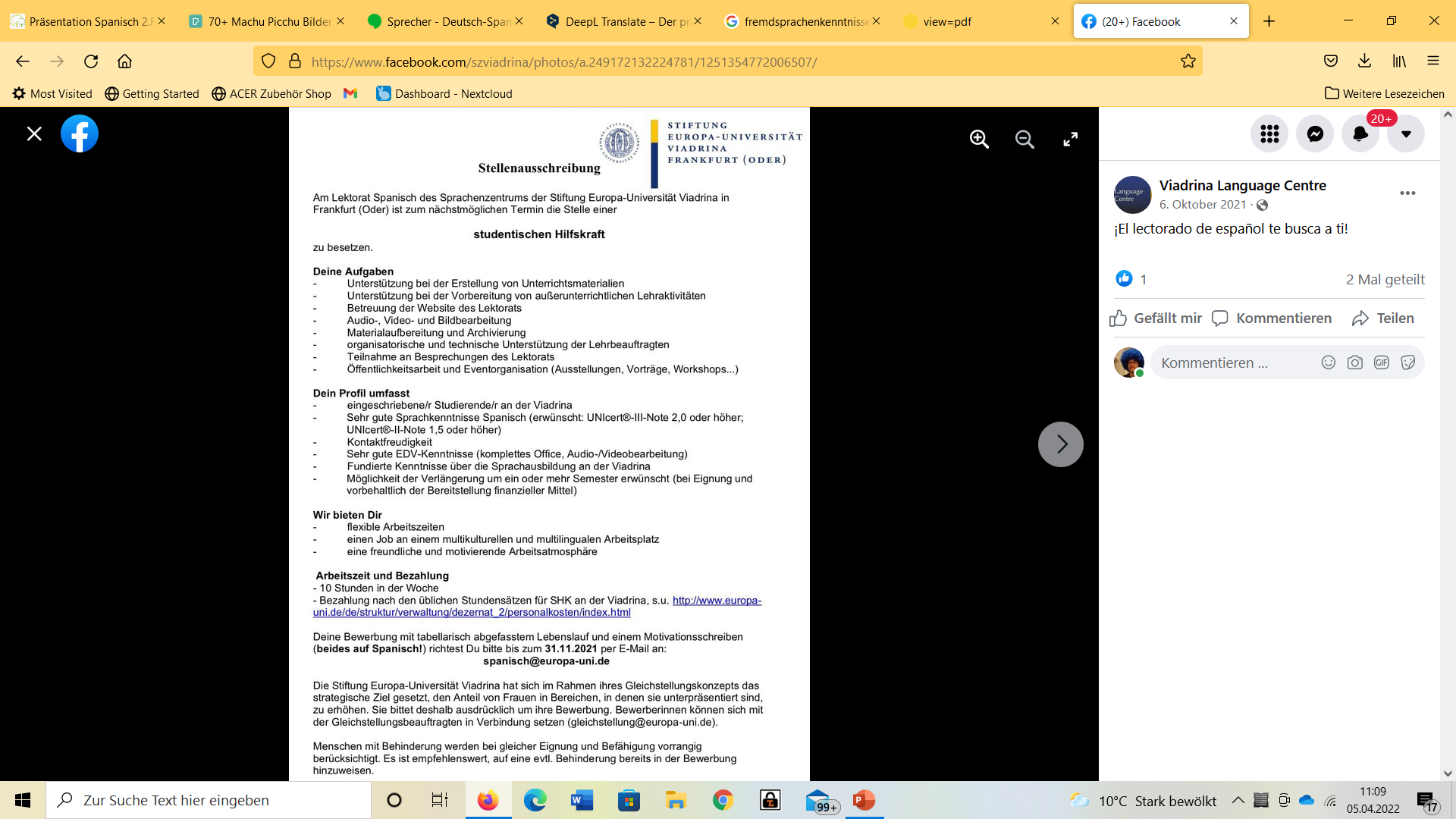 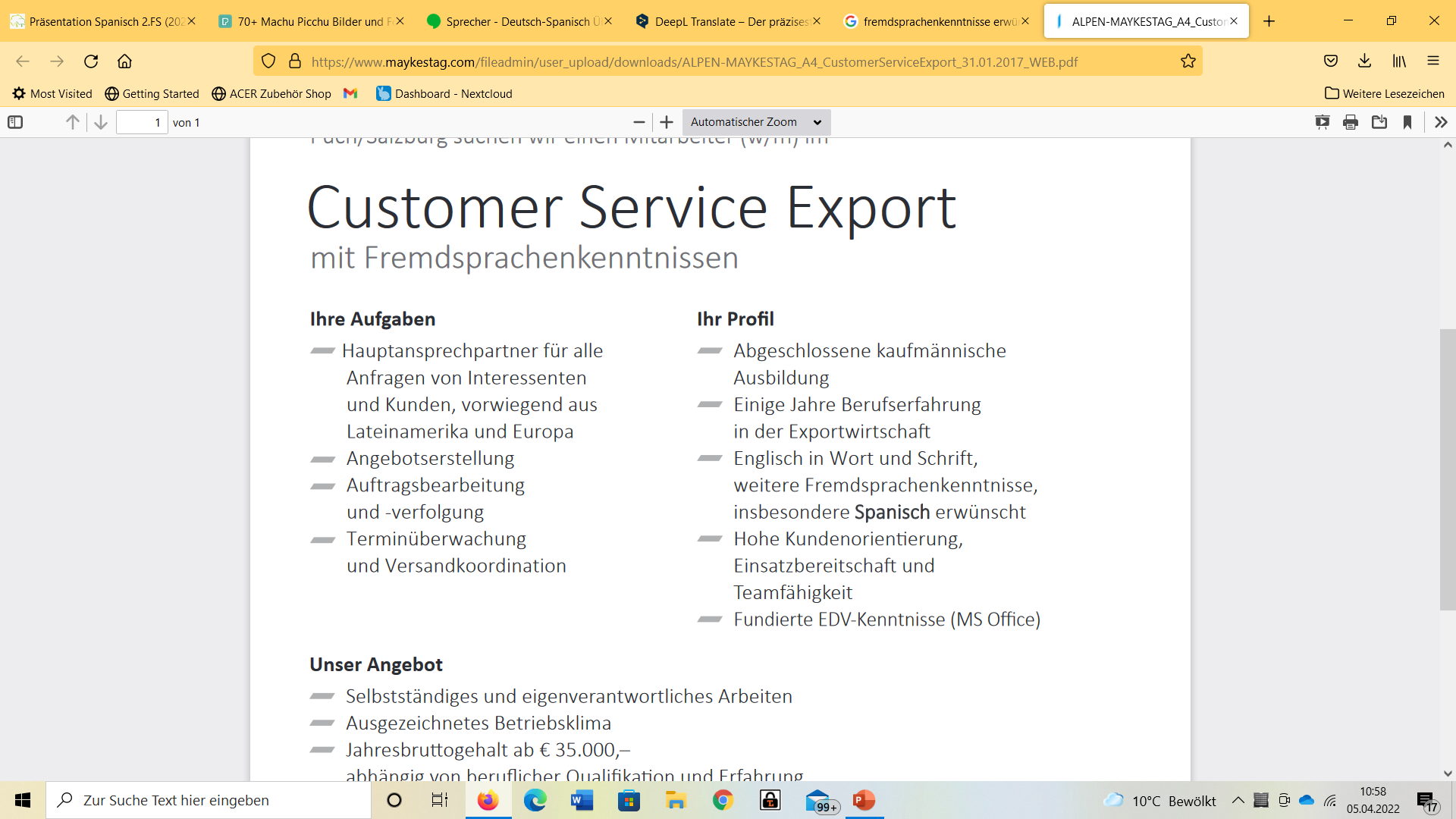 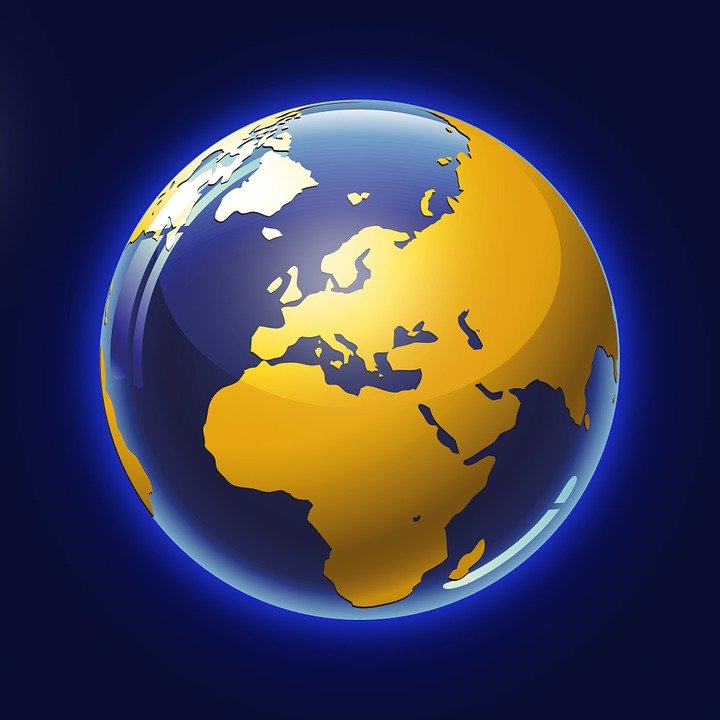 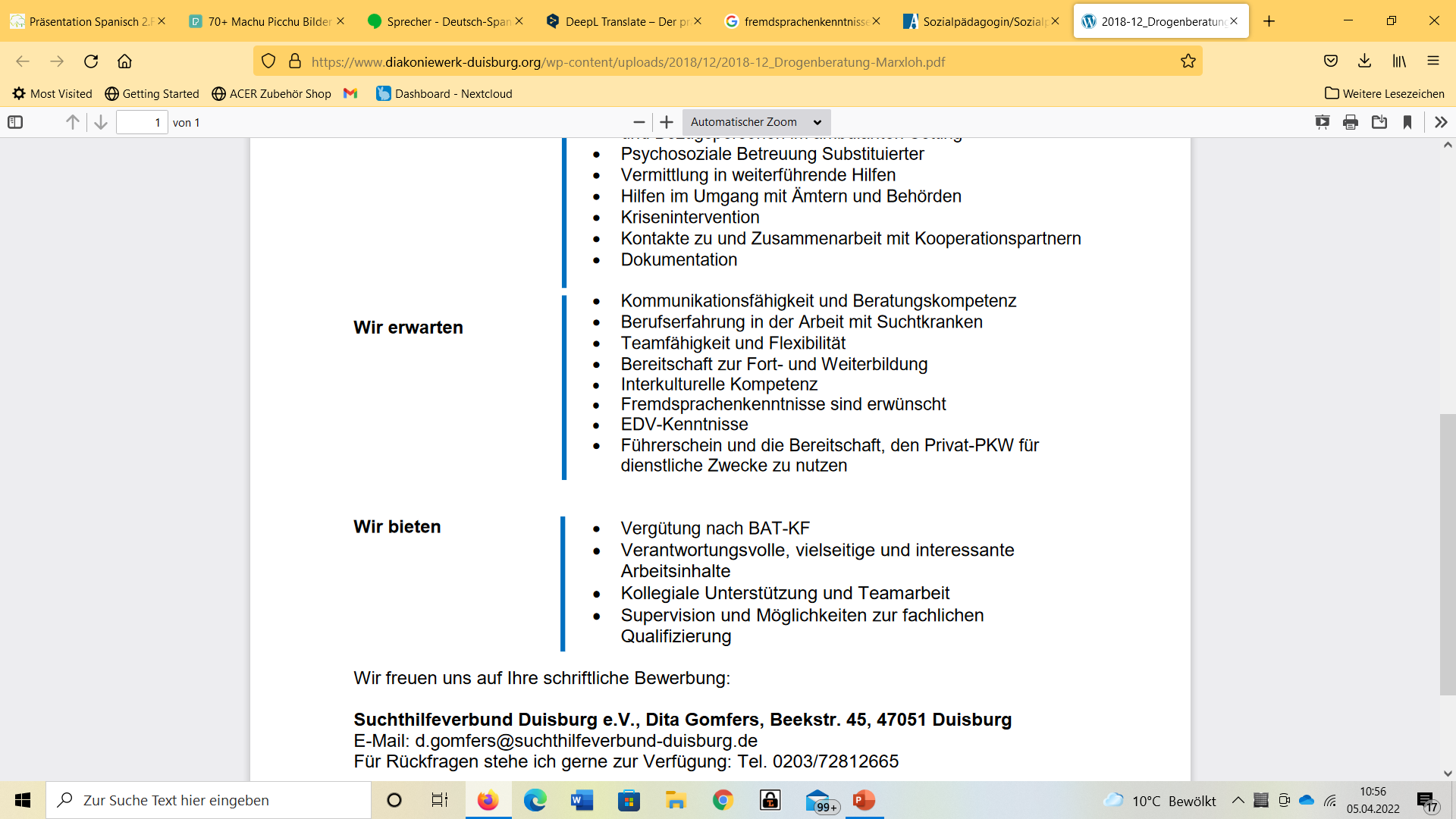 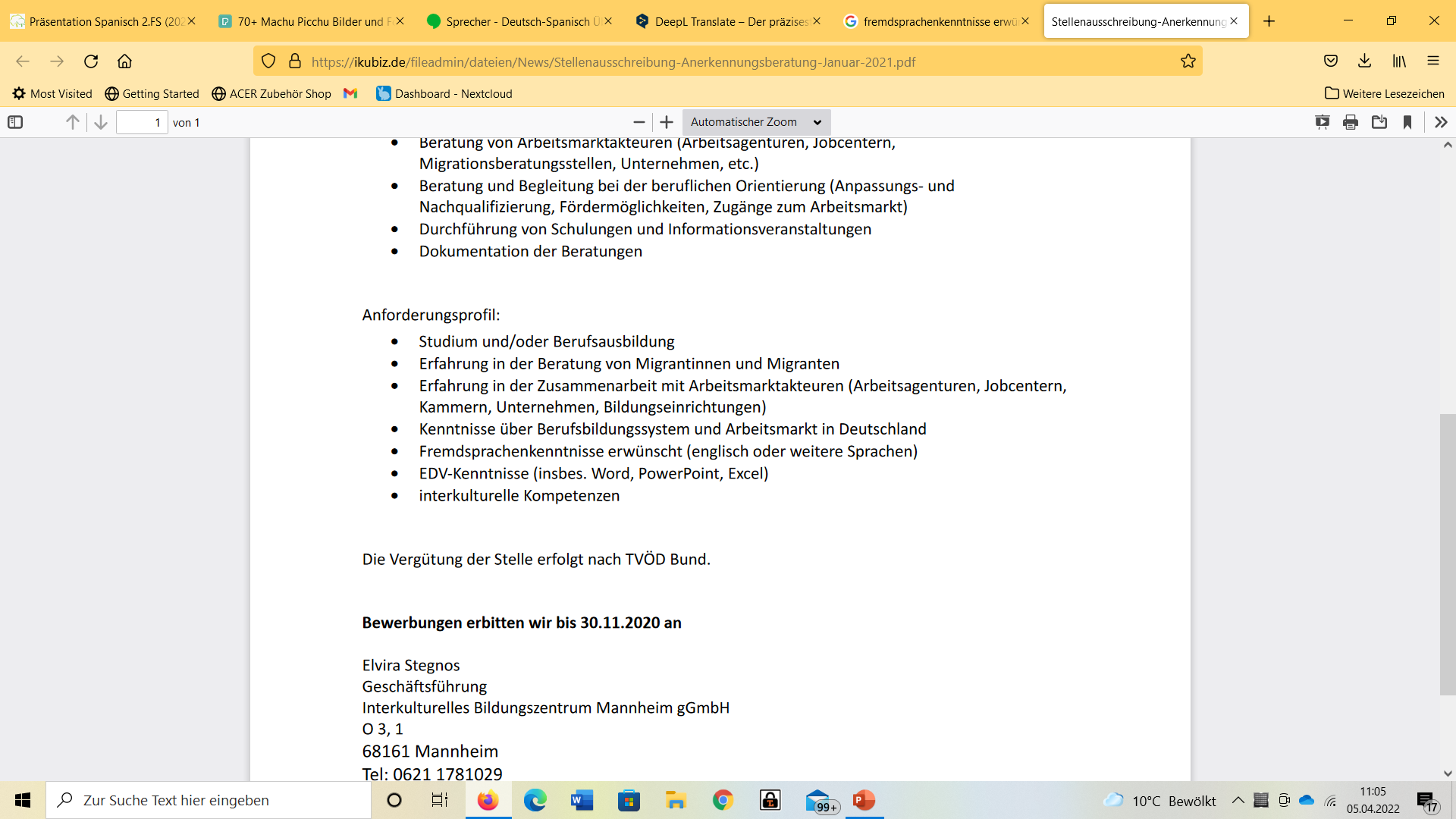 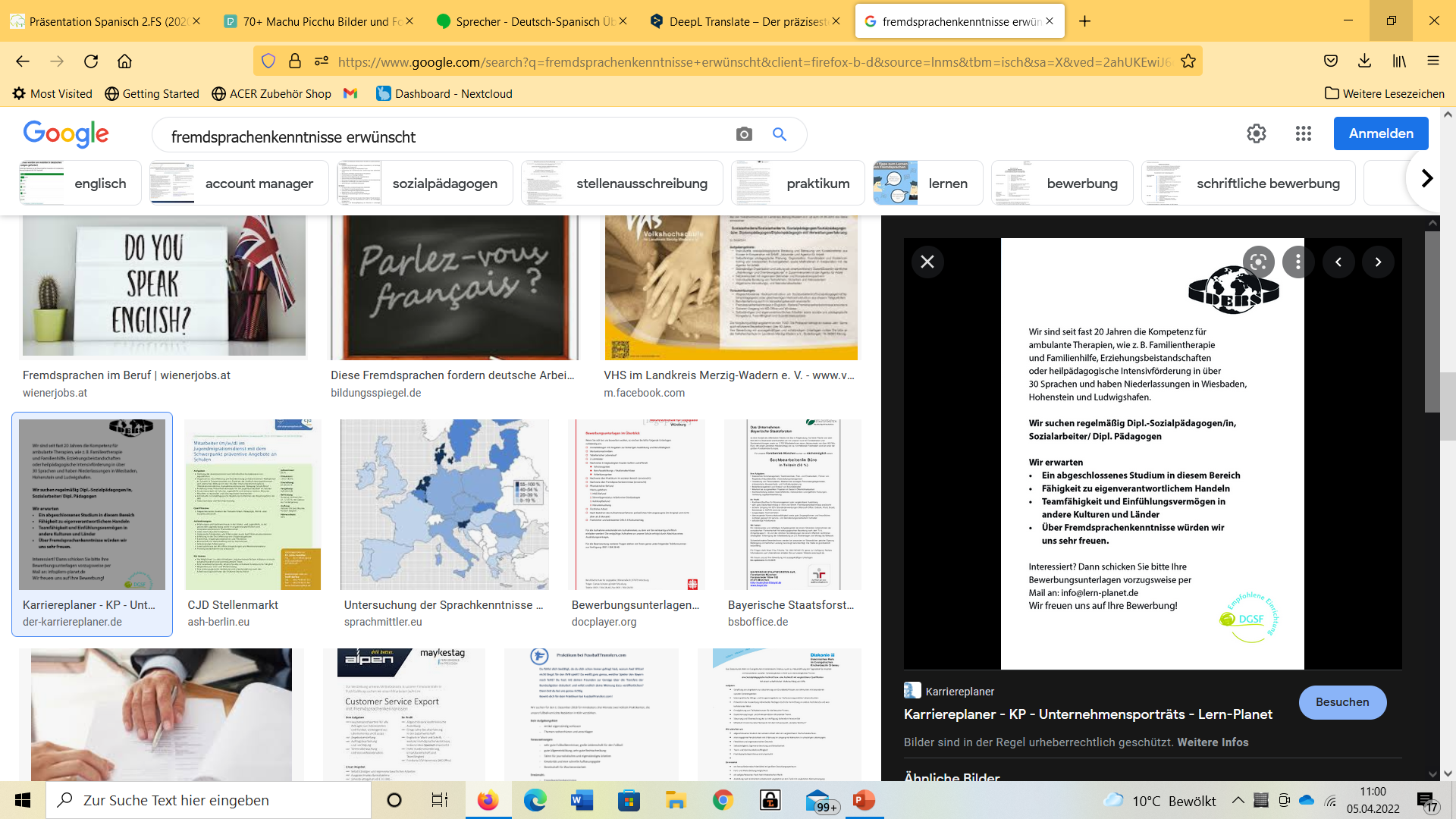 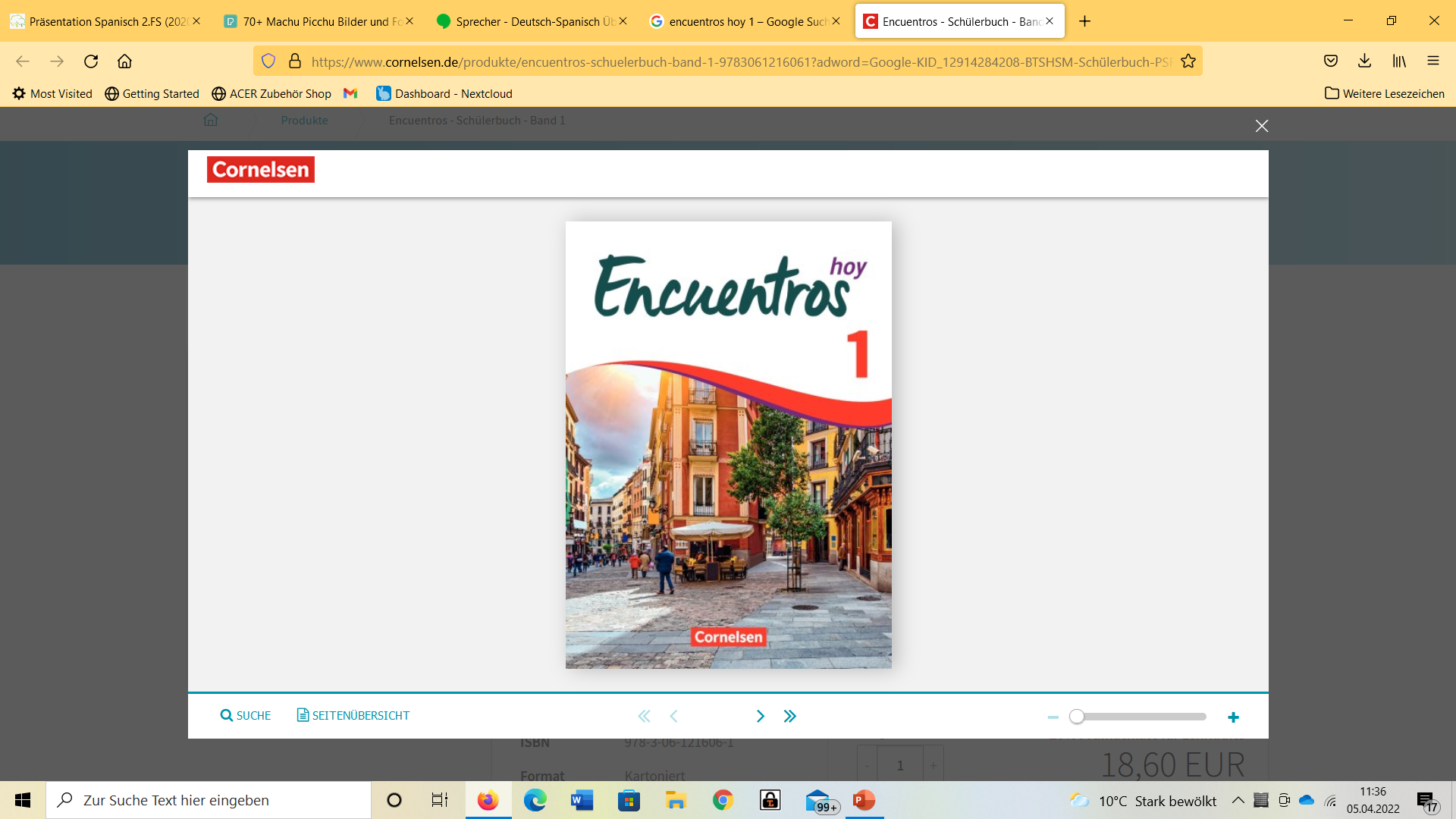 Temas
La escuela
La familia
Vivir en Madrid
Música (por ejemplo de Álvaro Soler)
Un viaje a México 
Ecología en Mallorca
…
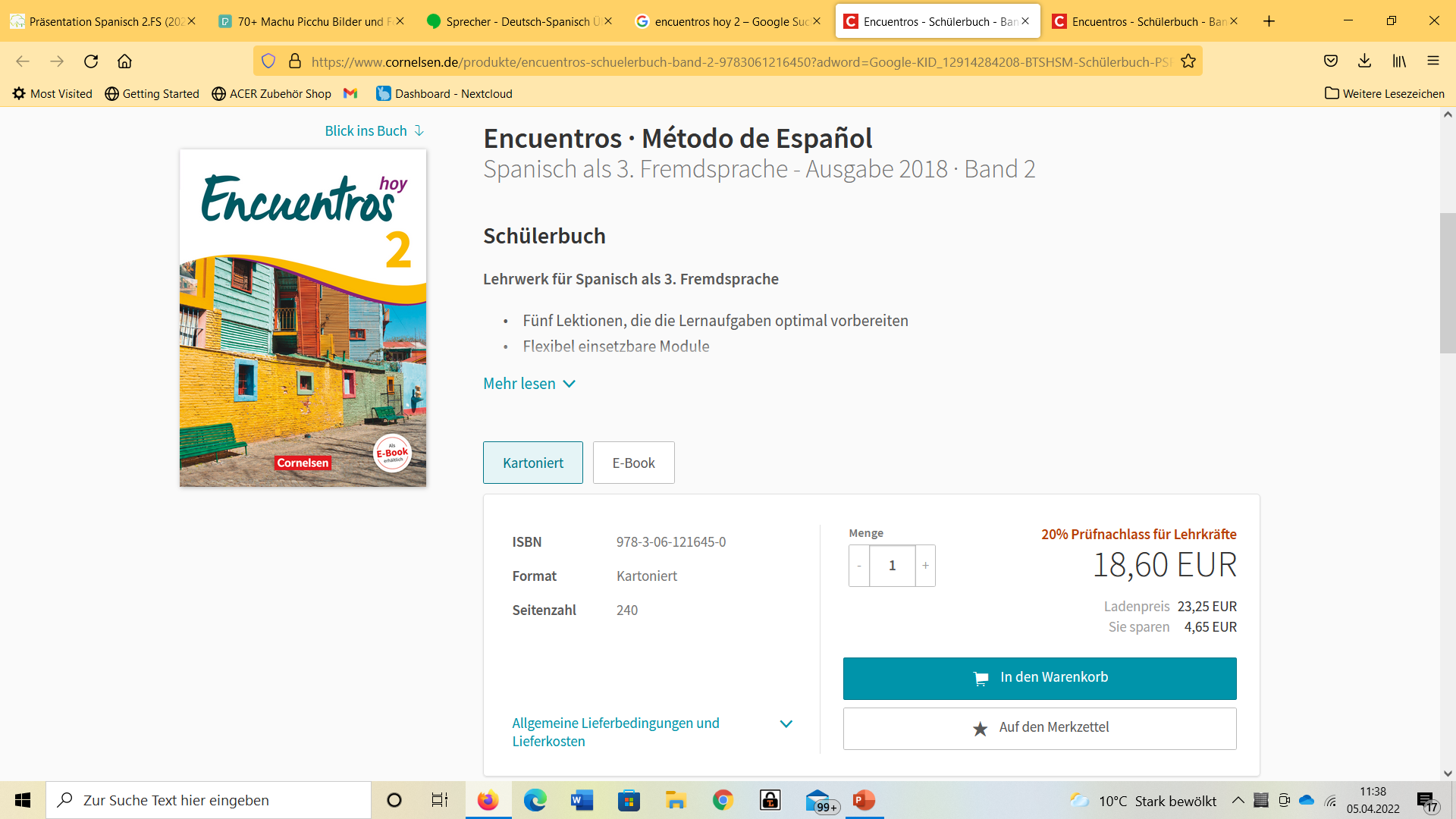 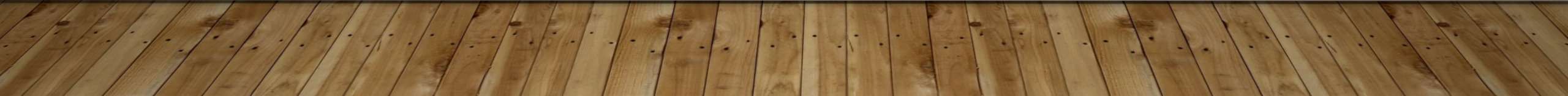 Spanisch-unterricht im WP II
Wichtig zu wissen:
vier Wochenstunden für Fremdsprachen in WP II (statt drei in den anderen Kursen)
dafür in der Oberstufe: 3-stündige Grundkurse statt 4-stündigen GK(neu)
behutsamere Progression als in Kursen des neu einsetzenden Spanischunterrichts
Leitziel des Spanischunterrichts: „Interkulturelle Handlungsfähigkeit“ 
 Betonung der Kompetenz „Sprechen“
1 x pro Schuljahr: Kommunikationsprüfung ersetzt Kursarbeit
 Austausche angedacht (v. a. mit Concepción, Chile)
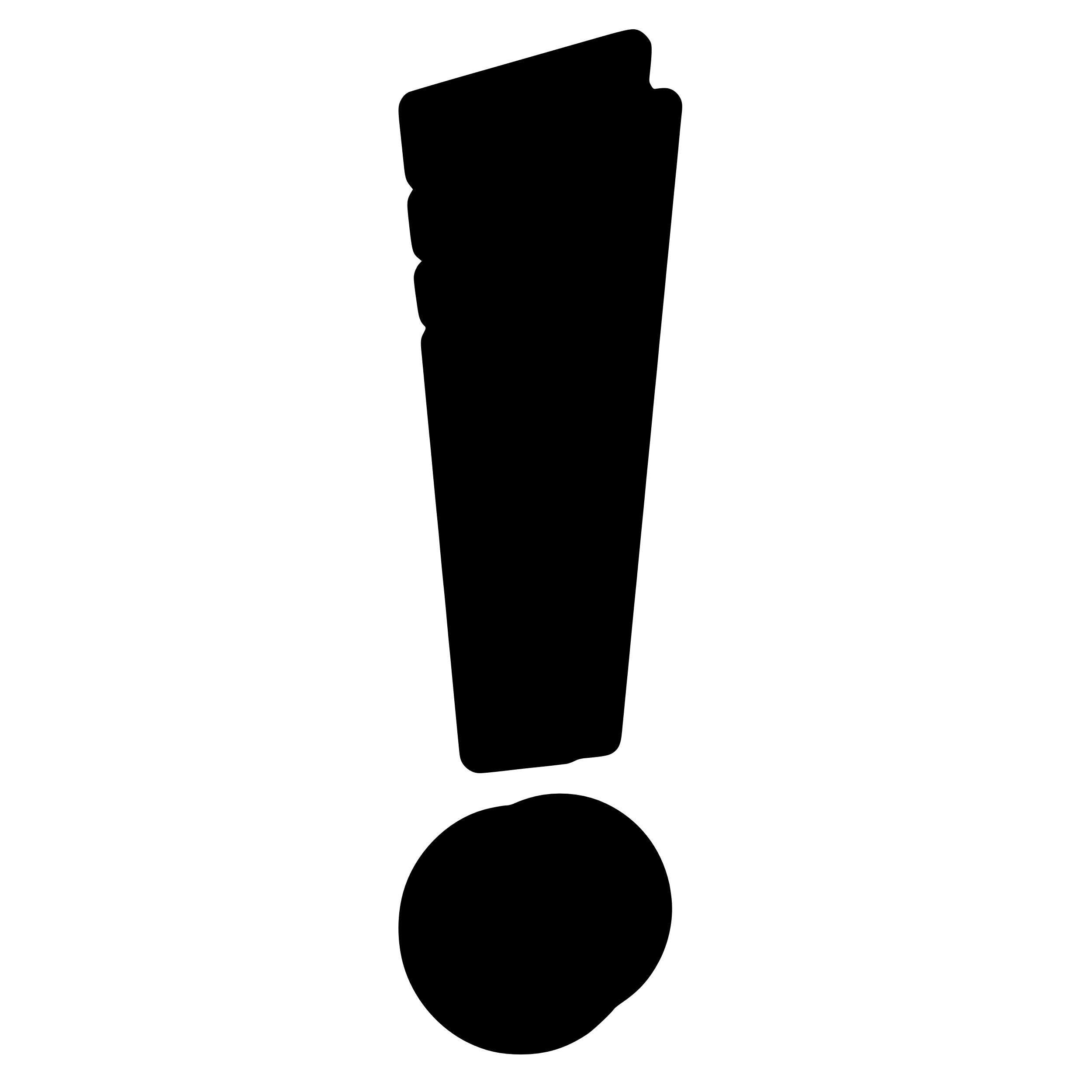 Spanisch-unterricht im WP II
Wie sieht Spanischunterricht aus?:
viele Partnerübungen
Übungs- und Anwendungsaufgaben zu alltagsnahen Themen (z. B. Kleidungswahl, Freizeitgestaltung, Reisen, …)
Grammatik und Wortschatz im kommunikativen Rahmen
Punto final rundet eine Unterrichtseinheit ab (Beispiel:  Video-Blog über Kamen)
Lehrwerk bietet viele Möglichkeiten zum Wiederholen und Selbsttesten
Arbeit an authentischen Materialien (Werbefilme, Lieder/Musikvideos, virtuelle Museumsführungen etc.)
Spanisch-unterricht im WP II
Leistungsüberprüfungen & Bewertung:
3 Klausuren pro Schuljahr (Textproduktion + Lese- oder Hörverstehen oder Sprachmittlung + Grammatik/Wortschatz)
eine Kommunikationsprüfung (ca. 10-15-minütige Prüfung in 2er/3er-Gruppen)
Sonstige Mitarbeit: 50%Bereiche: - mündl. Beiträge im Unterricht- konstruktive Arbeit in Partner-/ Gruppenarbeit- Vokabeltests- charlas de un minuto etc.
Spanisch-unterricht im WP II
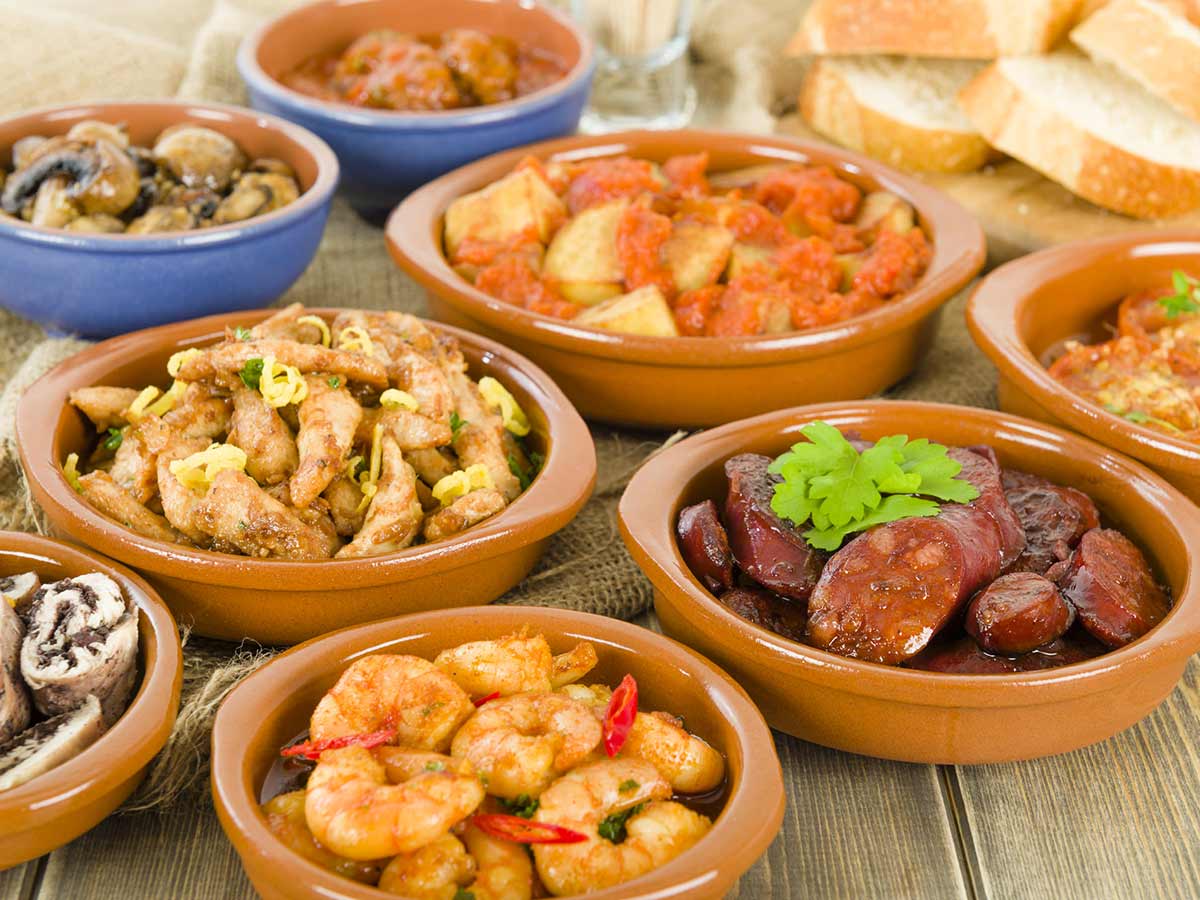 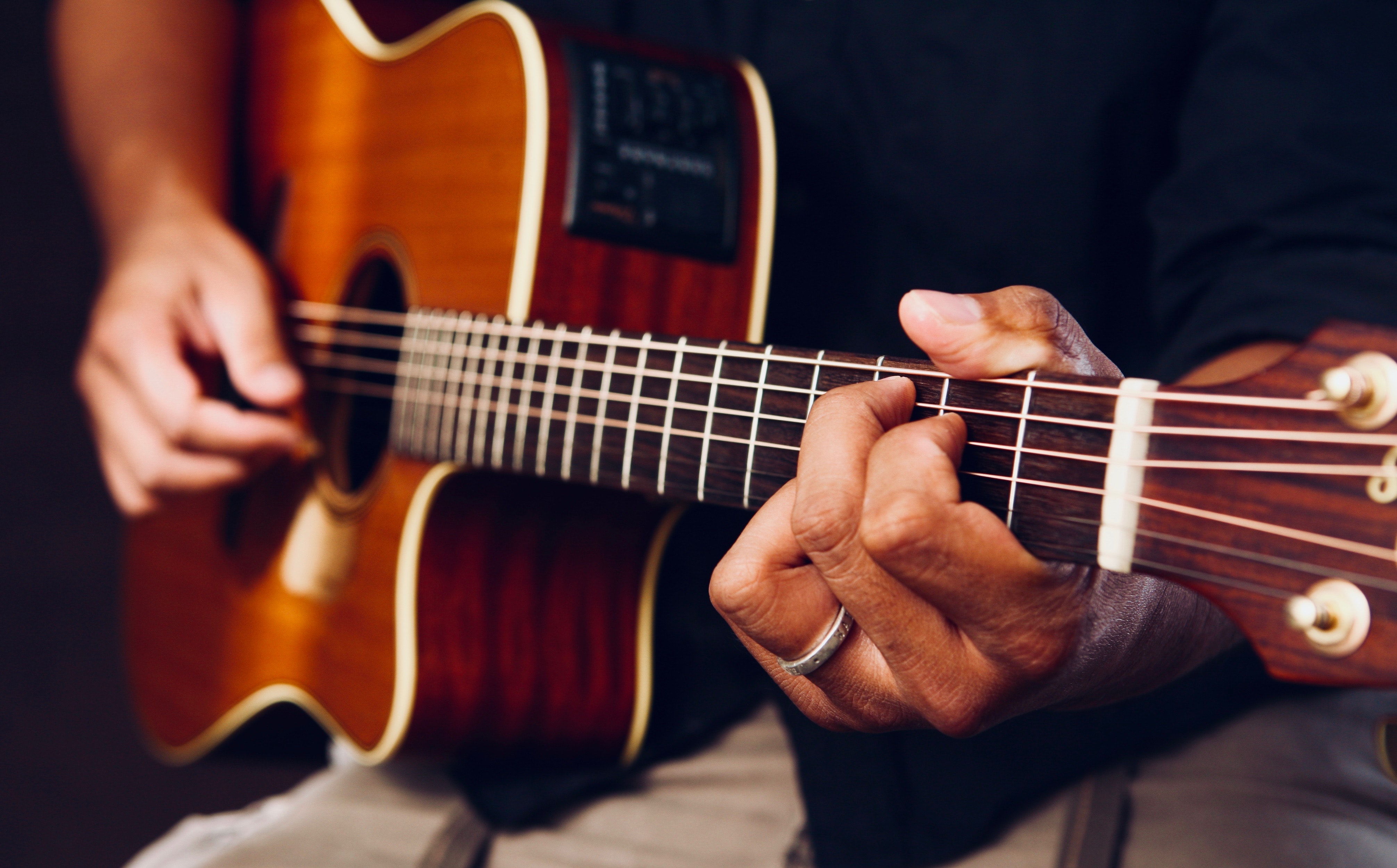 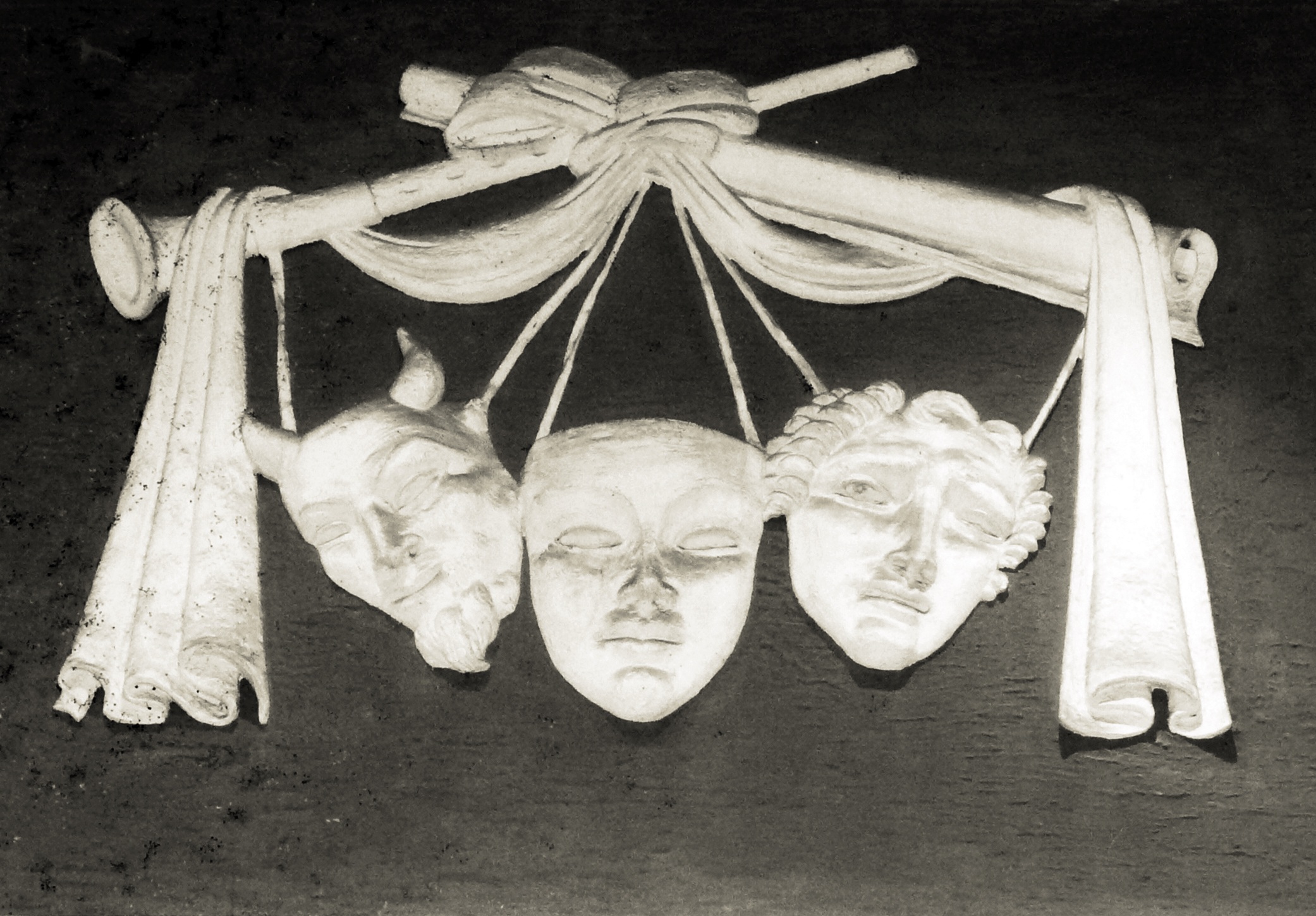 Wird Spanisch in der Oberstufe fort-geführt?
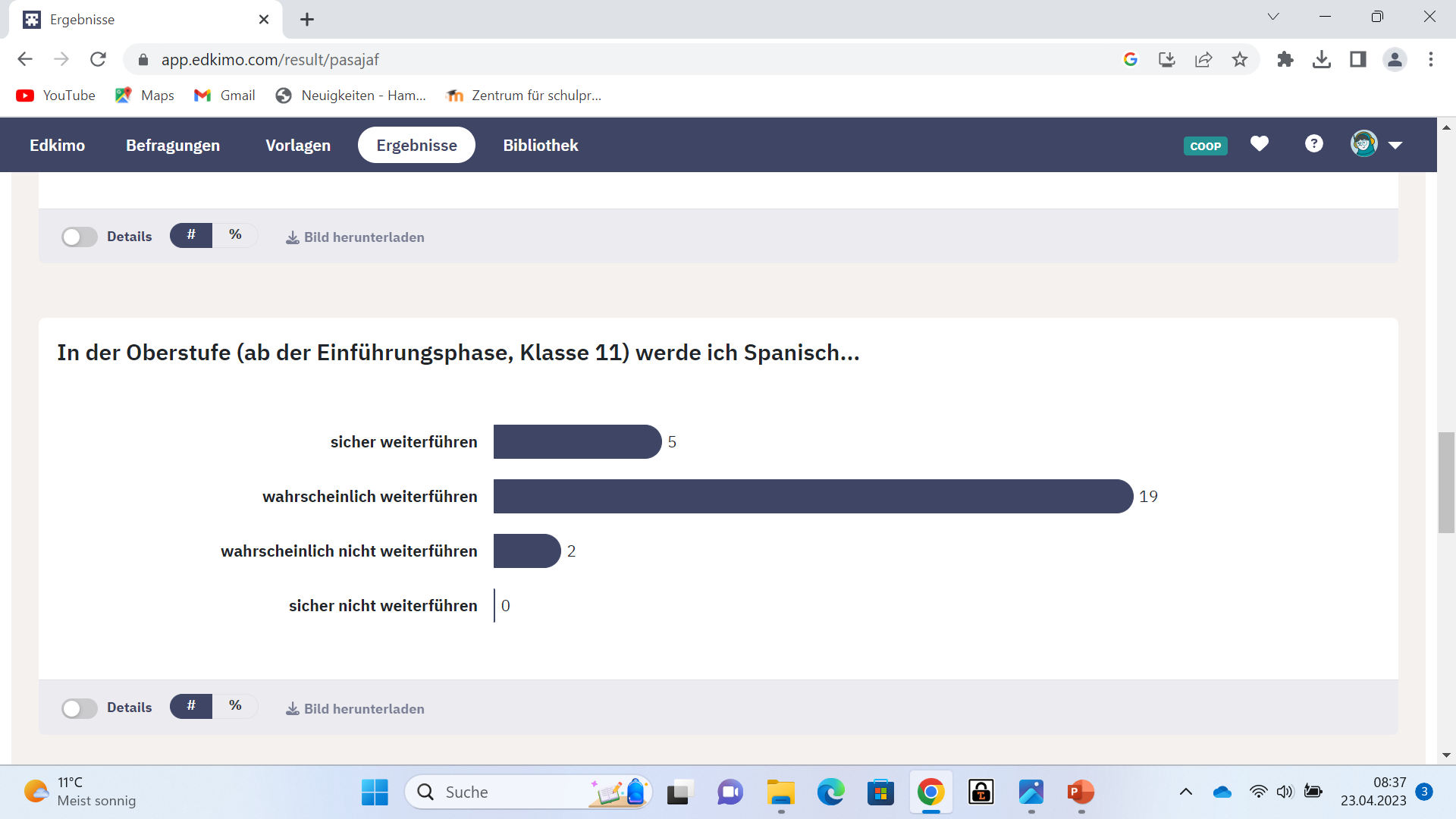 aktuelle Zahlen:

hohe Anwahlen im Fach Spanisch im WP II Bereich (aktuell 28 und 27 SuS)
aktueller WP II-Kurs der Jgst. 10: 20 / 27 SuS behalten Spanisch in der Oberstufe
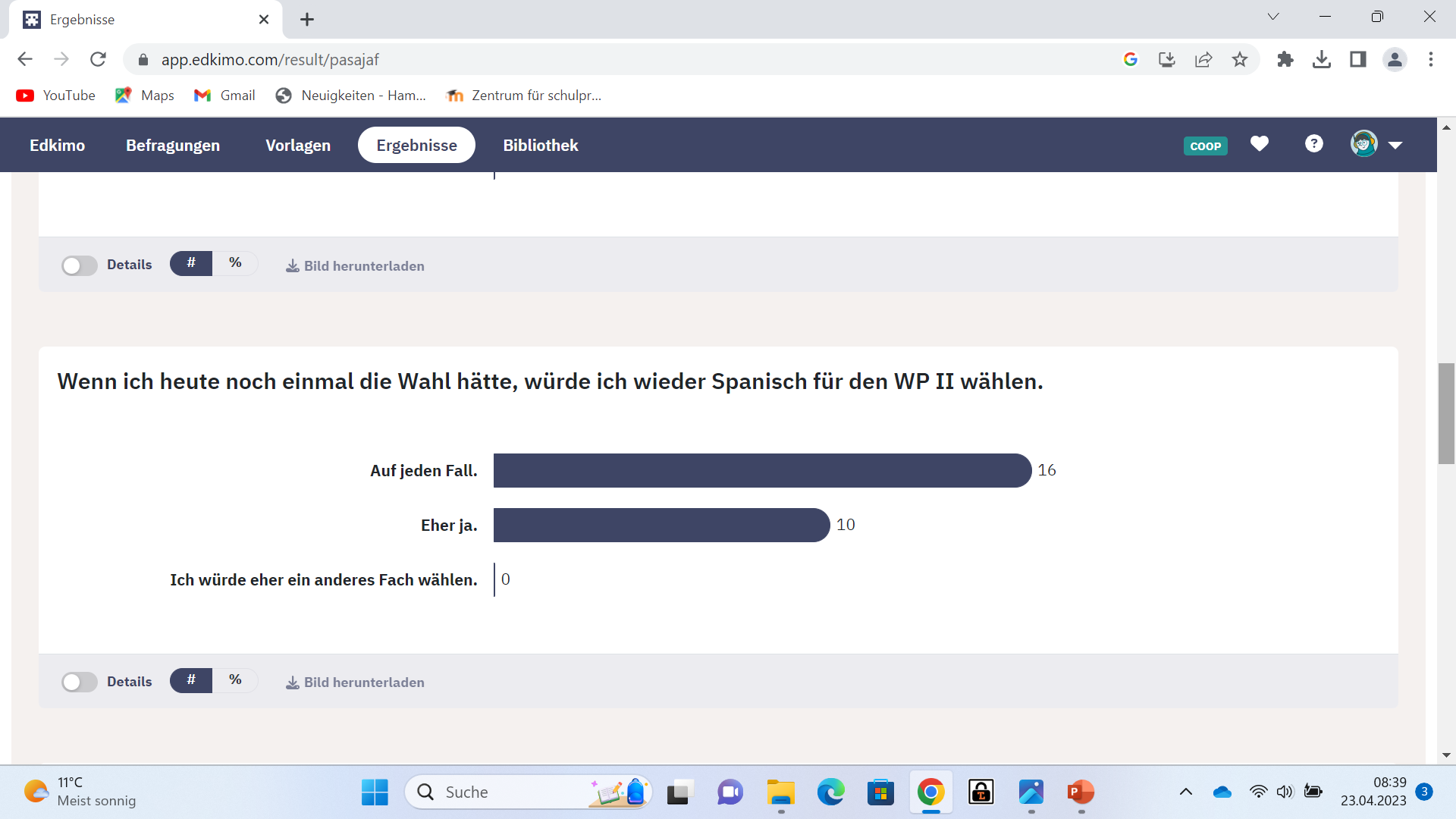 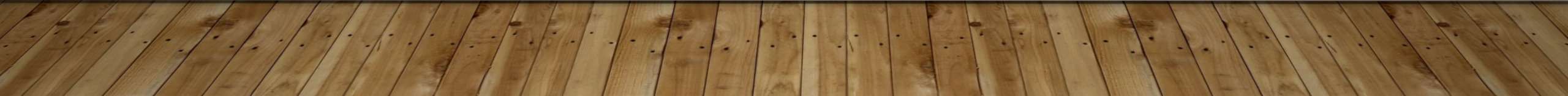 Spanisch-unterrichtim WP II
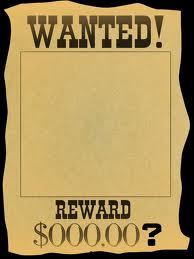 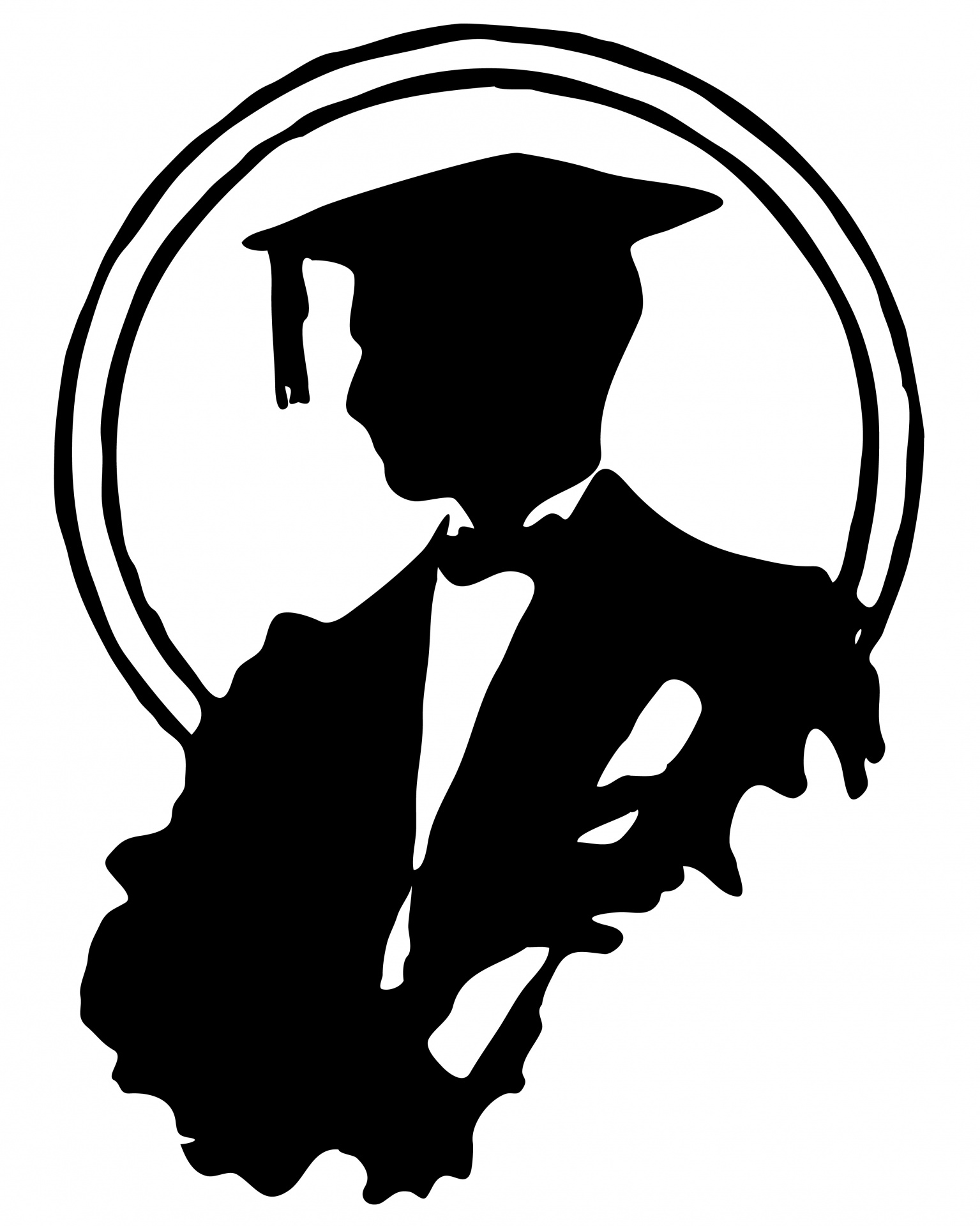 Diese Eigenschaften bringt eine Schülerin bzw. ein Schüler idealerweise mit:
Offenheit gegenüber Neuem
Lust auf Kommunikation
Mut, auch Fehler zu machen 
Bereitschaft, Vokabeln und gramm. Strukturen zu lernen
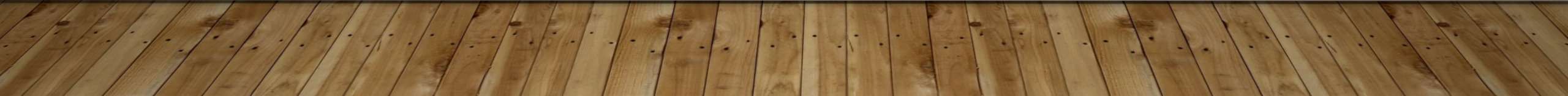 ¡Os esperamos!
Wir, die Fachschaft Spanisch, das sind:

Franziska Mormann
Mareike Surmann
Benedikt Borgmeier
Martin Ewers
Florian Prasun
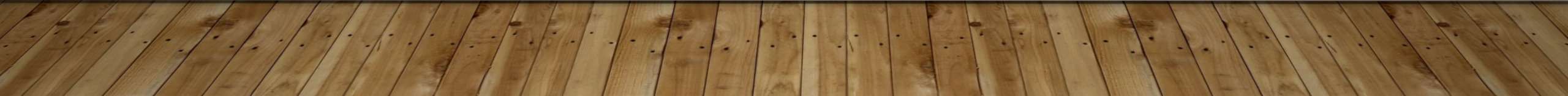